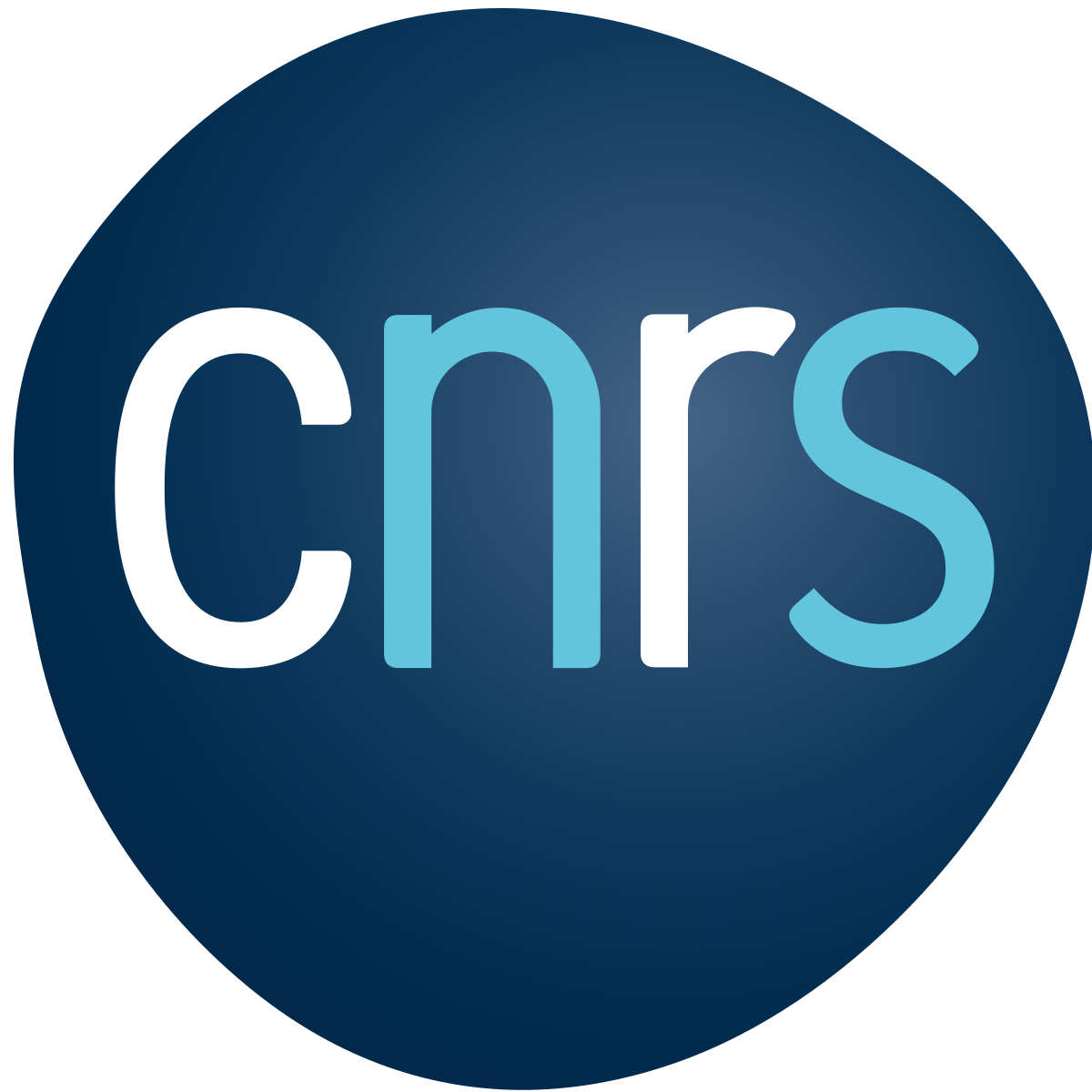 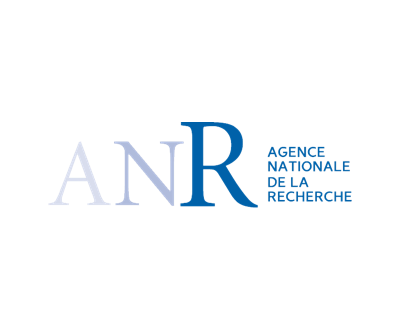 ANR - DIAMMONI : R&D Moniteur Faisceau en technologie diamant pour ARRONAX
Molle Robin
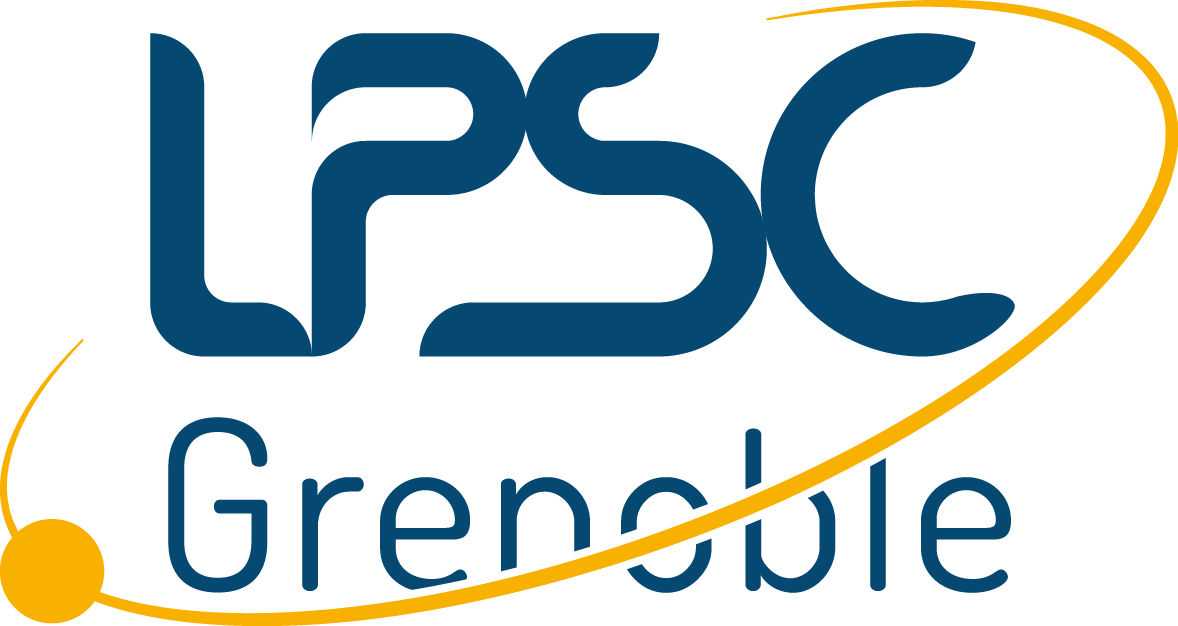 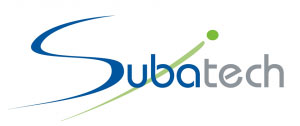 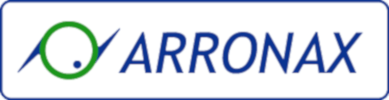 1
Sommaire
Le projet DIAMMONI

Le diamant en tant que chambre d’ionisation solide

Monitorage faisceau proton 68 MeV Cyclotron ARRONAX

Conclusions et Perspectives
2
Sommaire
Le projet DIAMMONI

Le diamant en tant que chambre d’ionisation solide

Monitorage faisceau proton 68 MeV Cyclotron ARRONAX

Conclusions et Perspectives
3
Le projet DIAMMONI en hadronthérapie et Flash thérapie proton
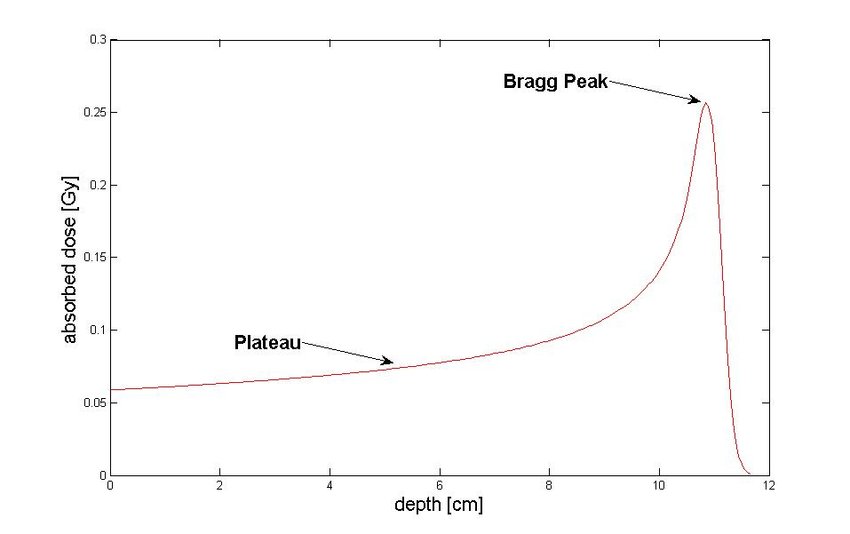 CONTRÔLE EN LIGNE EN HADRONTHERAPIE
Tumeur
Faisceau 
d’ions
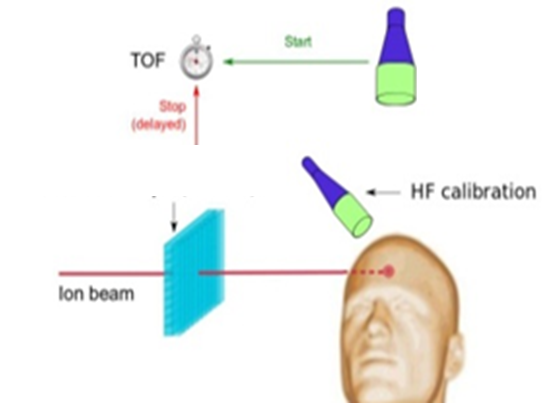 Tissus sains
FAISCEAUX PULSES 
HAUTE INTENSITE
DIAMANT
Source : Experimental determination of absorbed dose to water in a scanned proton beam using a water calorimeter and an ionization chamber, S. Gagnebin,2010. URL : https://www.researchgate.net/publication/272623275_Experimental_determination_of_absorbed_dose_to_water_in_a_scanned_proton_beam_using_a_water_calorimeter_and_an_ionization_chamber
DIAMMONI
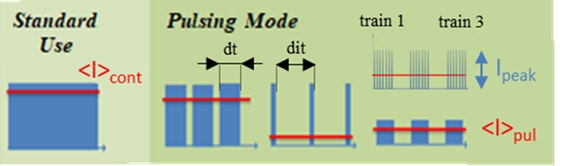 Source: The pulsing chopper-based system of the ARRONAX C70XP Cyclotron, Poirier et al., International Particle Accelerator Conference, 2019. URL https://doi.org/10.18429/JACoW-IPAC2019-TUPTS008
4
Le projet DIAMMONI et la Flash thérapie
CONTRÔLE EN LIGNE EN HADRONTHERAPIE
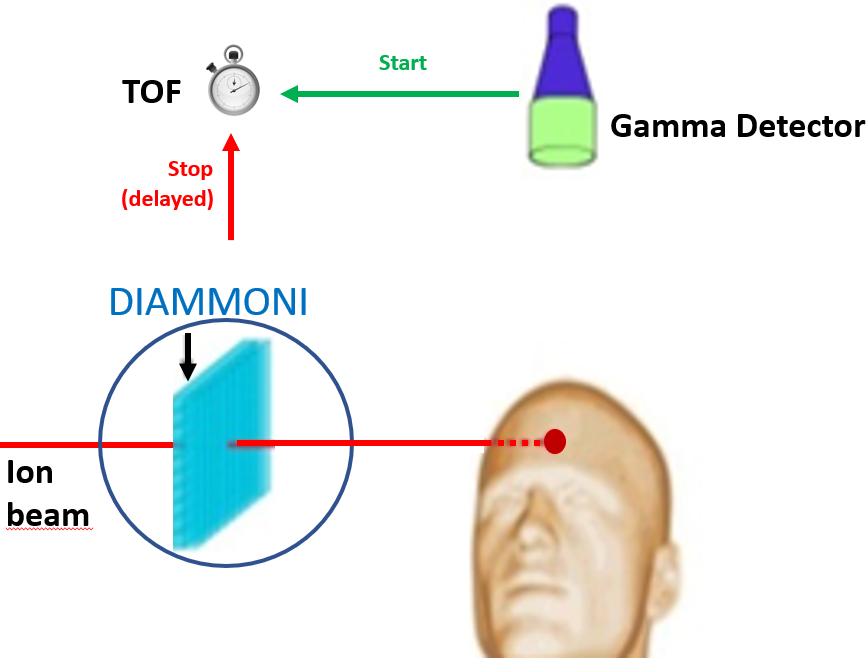 FAISCEAUX PULSES 
HAUTE INTENSITE
DIAMANT
DIAMMONI
5
Le projet DIAMMONI : le détecteur
6
Sommaire
Le projet DIAMMONI

Le diamant en tant que chambre d’ionisation solide

Monitorage faisceau proton 68 MeV Cyclotron ARRONAX

Conclusions et Perspectives
7
Le diamant : chambre d’ionisation solide
Particule incidente
d = 150-500µm
8
Le diamant : chambre d’ionisation solide
Tension
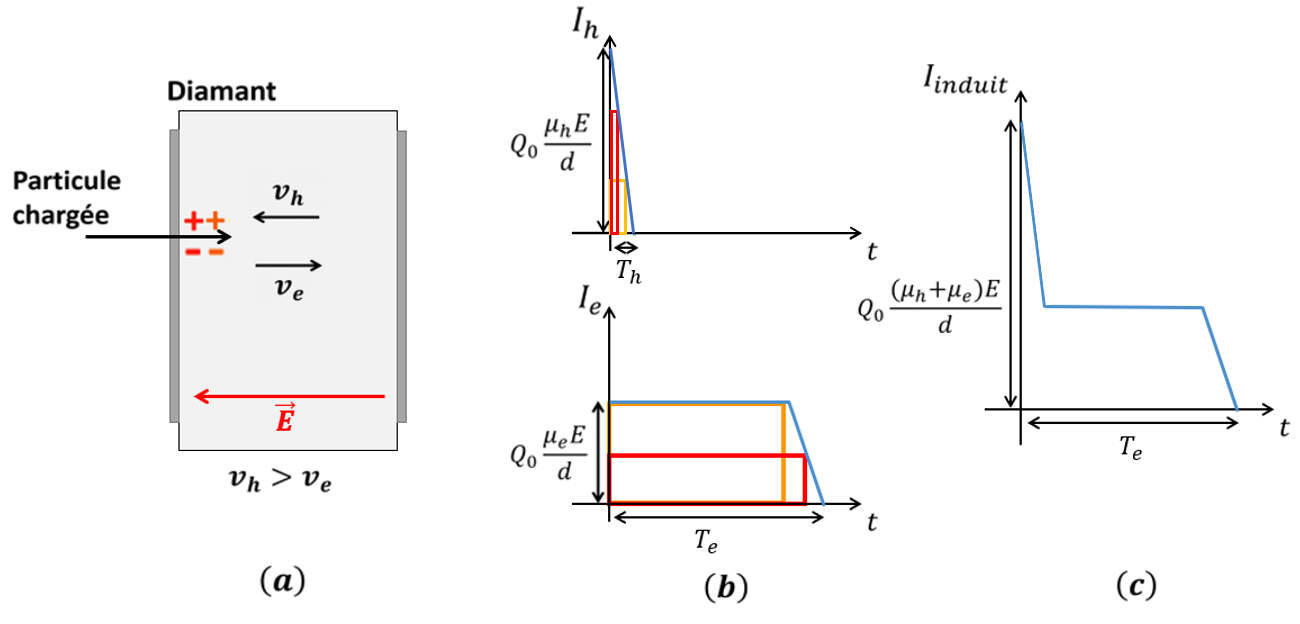 Particule non traversante
temps
Théorème de Shockley-Ramo
9
Le diamant : chambre d’ionisation solide
Tension
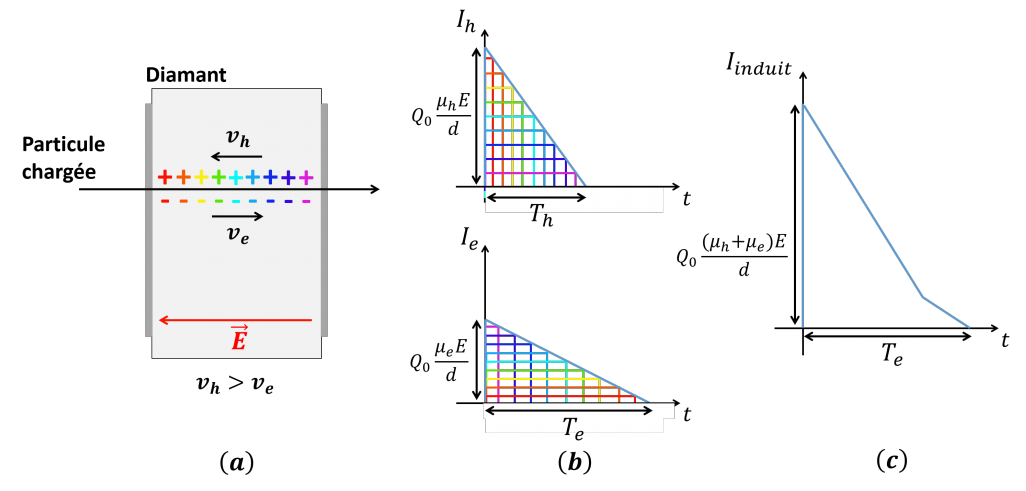 Particule traversante
temps
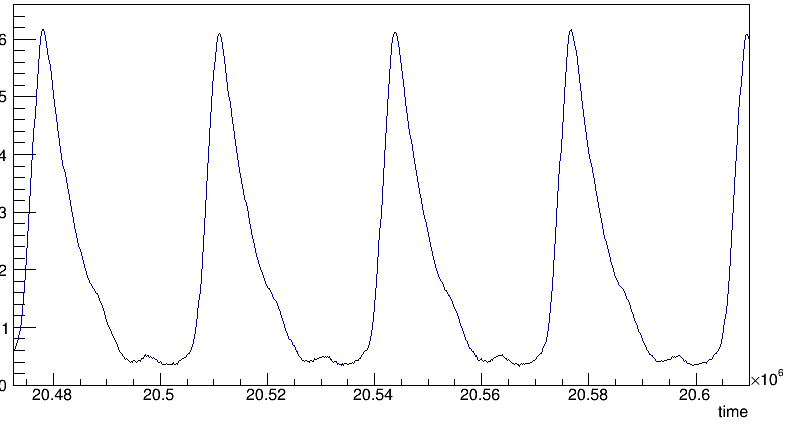 Tension (volts)
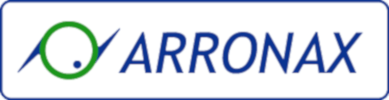 S. Curtoni : Développement d’un démonstrateur d’hodoscope faisceau en diamant pour le contrôle en ligne du parcours des ions en hadronthérapie, thèse de l’université Grenoble-Alpes, 2020. URL: https://tel.archives-ouvertes.fr/tel-03150715
Temps (µs)
Monocristallin – 150µm – 300nA
10
Le diamant : différents types de diamants
Hétéroépitaxié
Polycristallin (pCVD)
Monocristallin (sCVD)
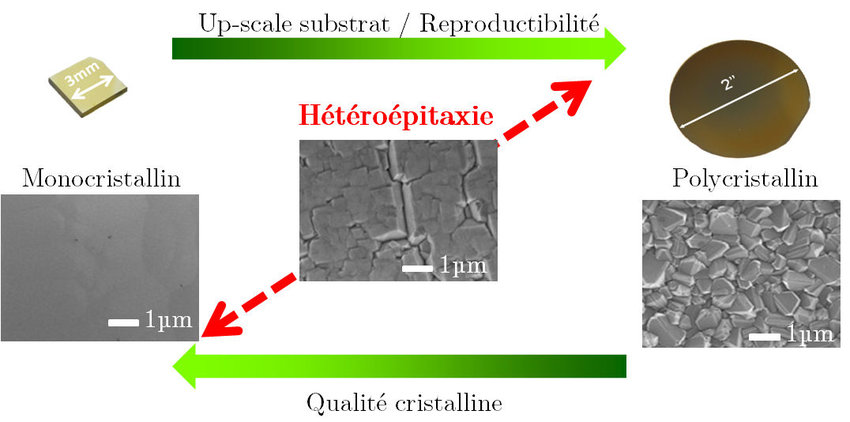 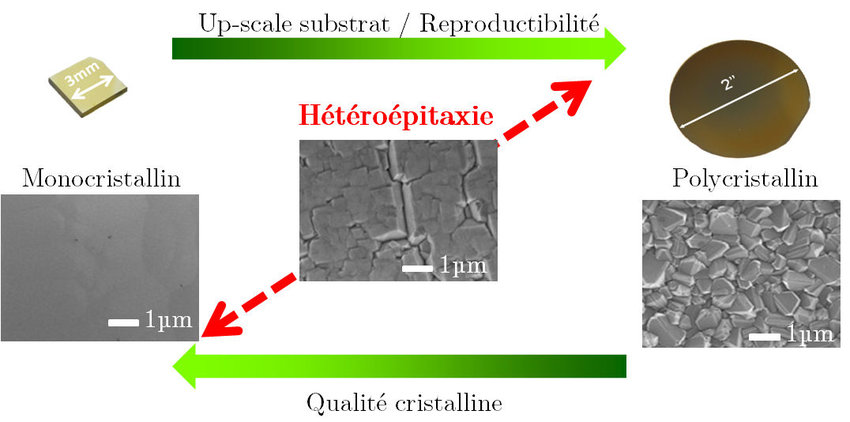 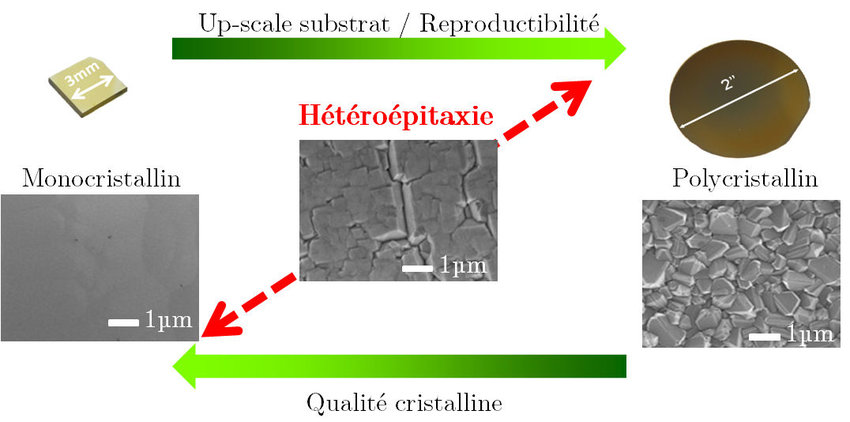 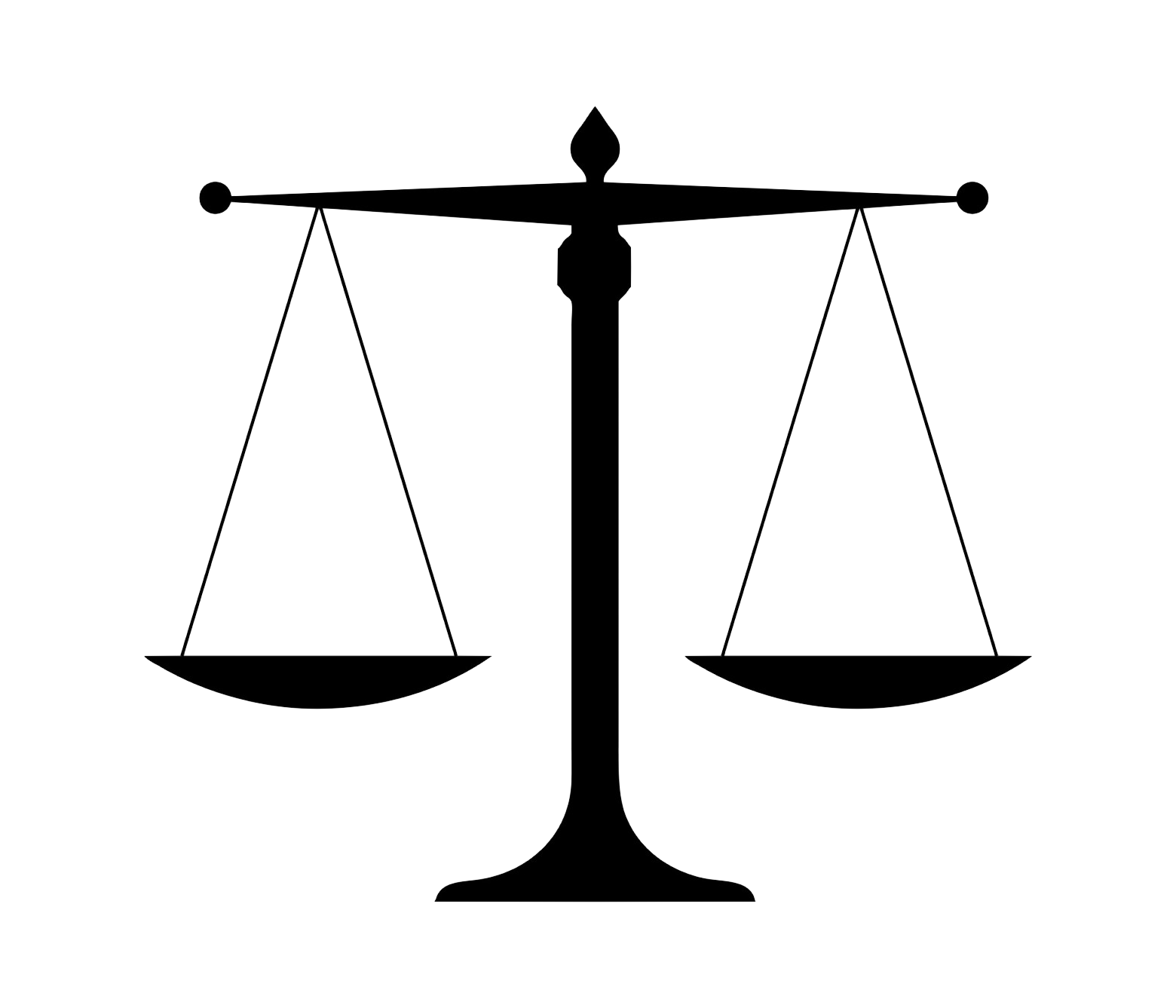 Plus facile à produire
Coût 
Surface maximale (>1cm²)
Sans défauts
Qualité cristalline parfaite
Qualité du signal
Qualité intermédiaire
Collecte des charges inhomogène
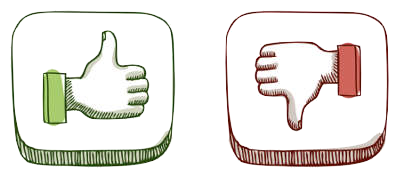 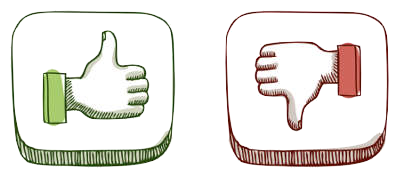 Qualité intermédiaire
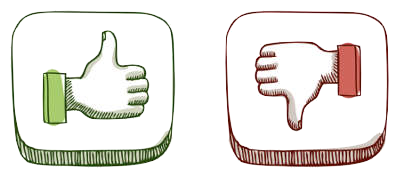 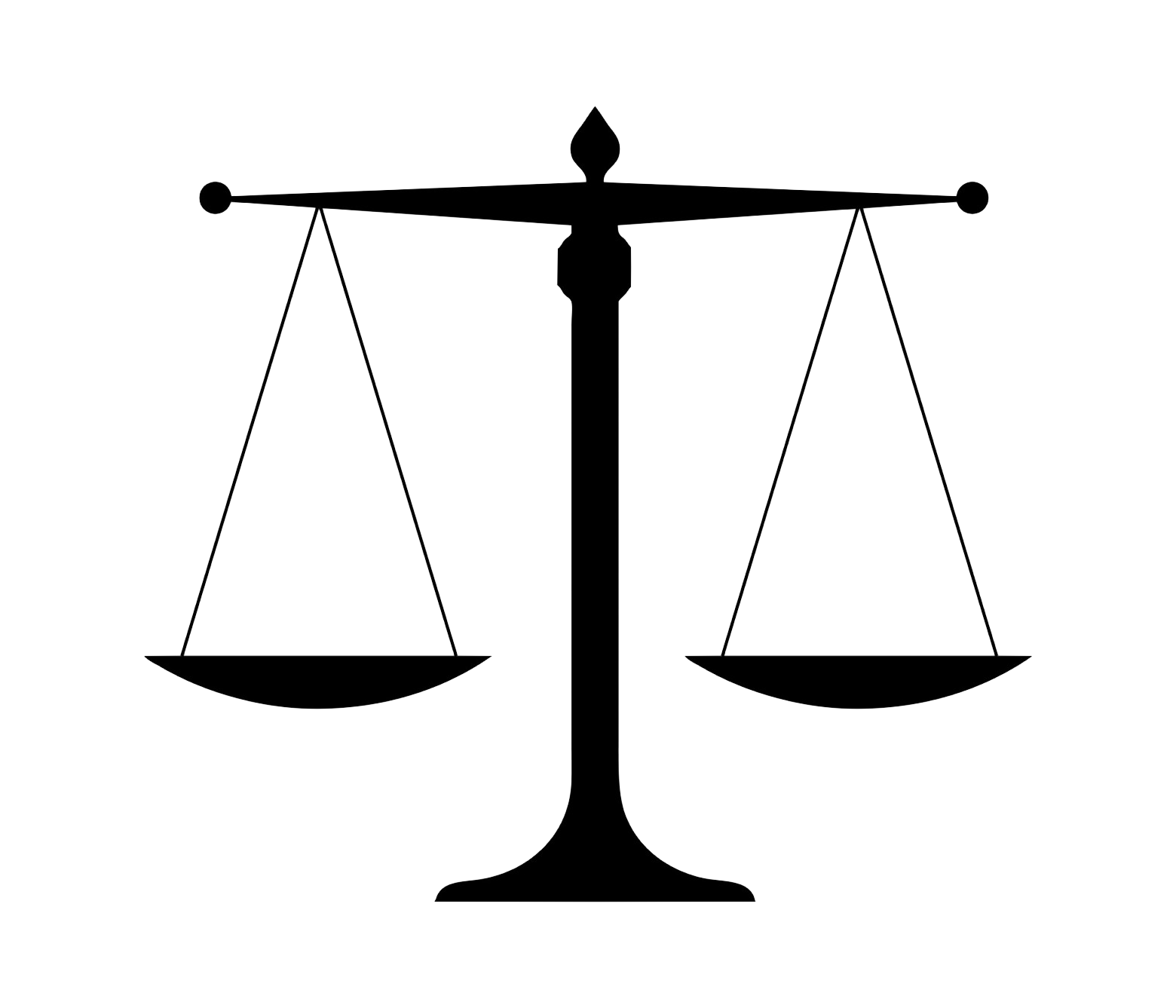 Prix
Reproductible
Haute concentration en défauts
Qualité des signaux
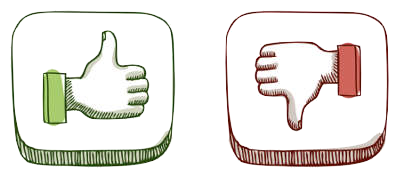 Prix 
Surface maximale (5x5mm²)
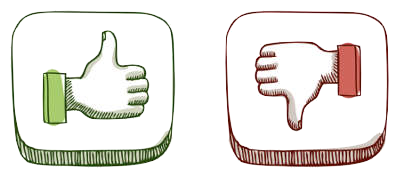 Vaissiere, Nicolas. (2014). Synthesis of high quality diamond film for the dosimeter realization in the radiotherapy domain. URL : https://www.researchgate.net/publication/278645736_Synthesis_of_high_quality_diamond_film_for_the_dosimeter_realization_in_the_radiotherapy_domain
11
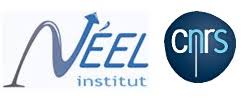 Le diamant au LPSC
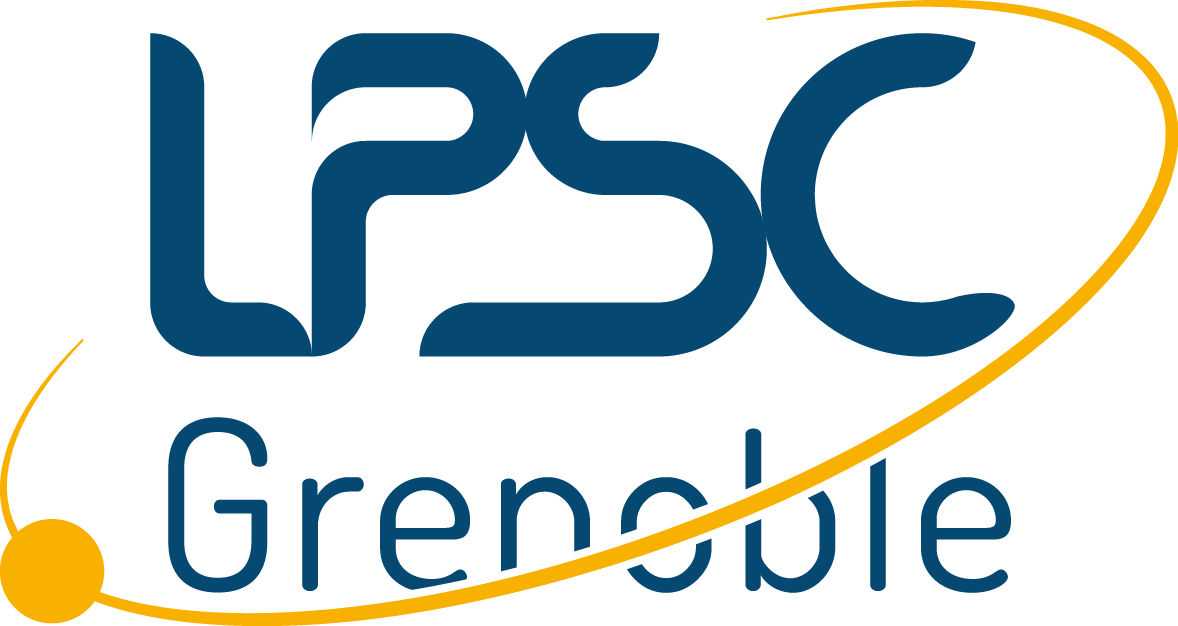 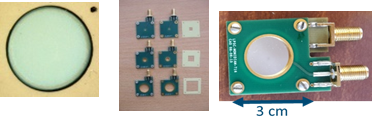 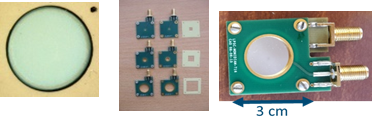 Matrice de 4 diamants monocristallins
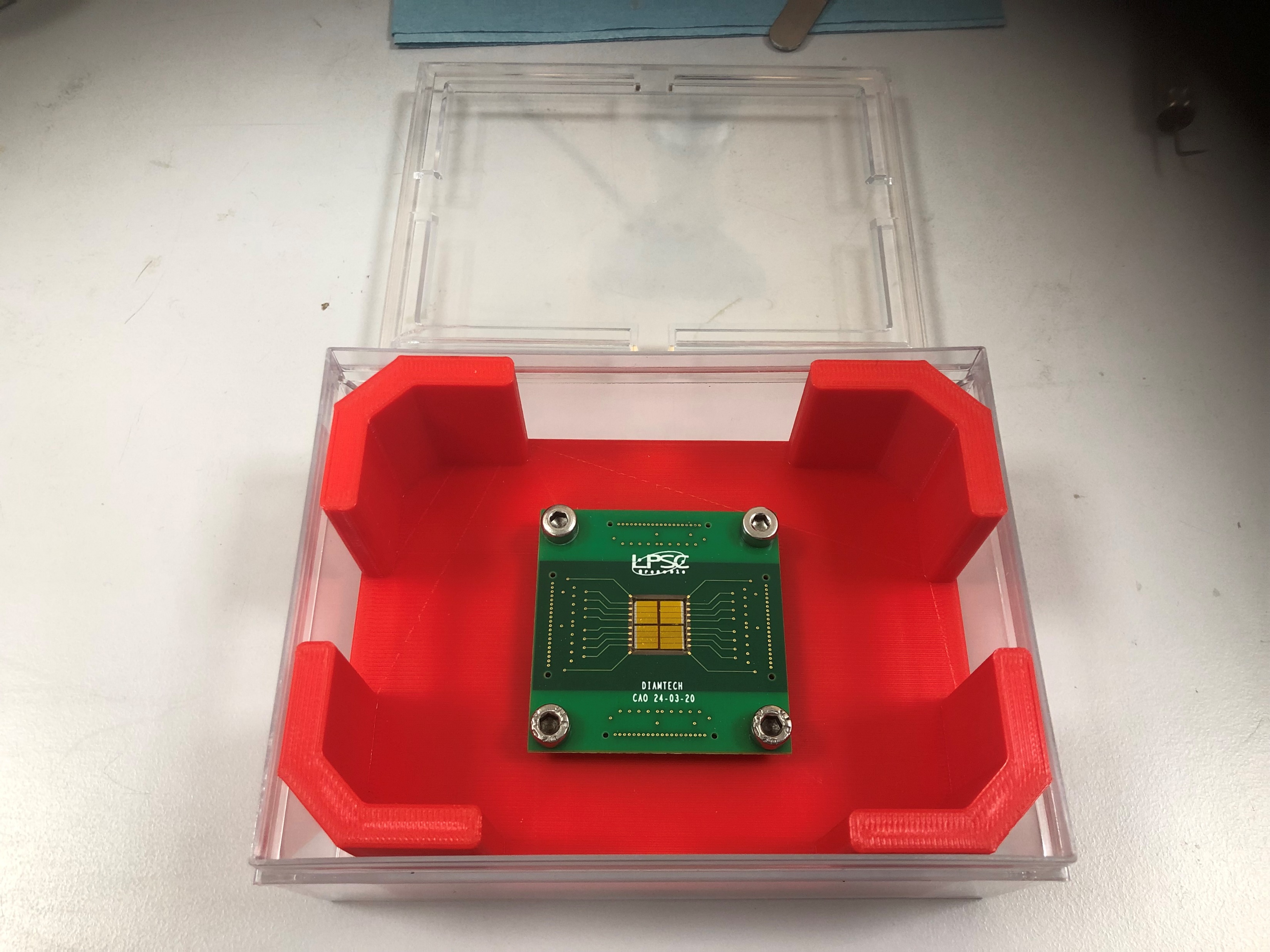 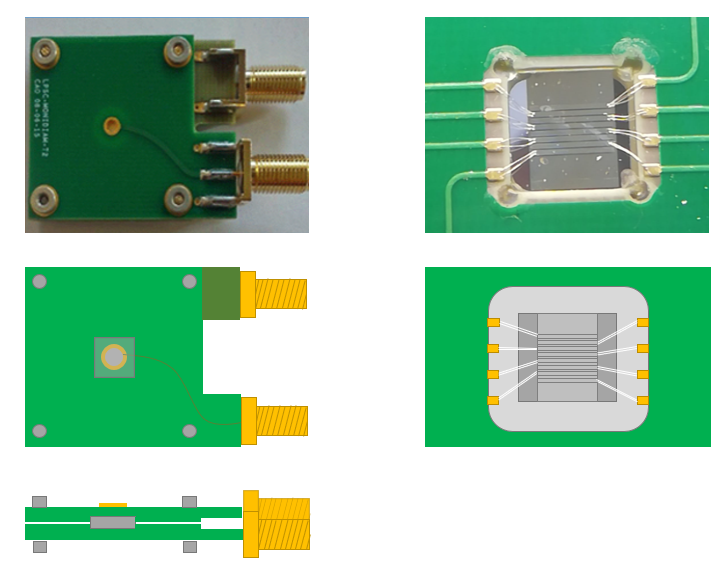 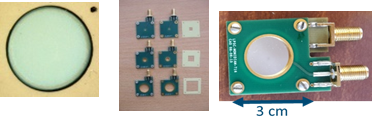 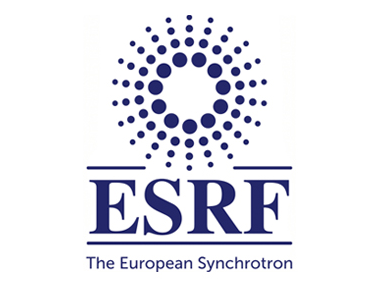 Fils de Bonding
Diamant métallisé face pleine avant et arrière
Diamant métallisé 
Pleine plaque sur face arrière
Diamant métallisé
par pistes orthogonales
sur faces avant et arrière
Fils de Bonding
Diamant métallisé
par pistes sur face avant
12
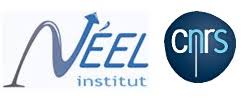 Le diamant au LPSC
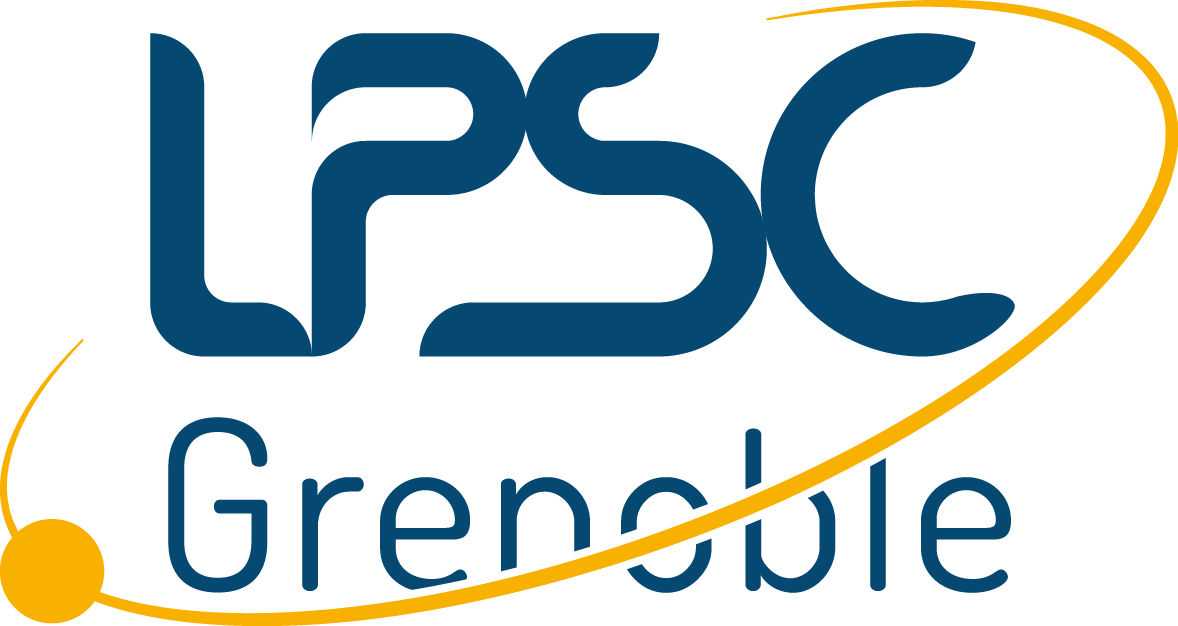 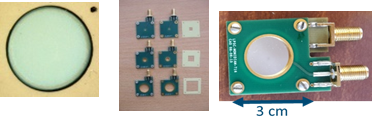 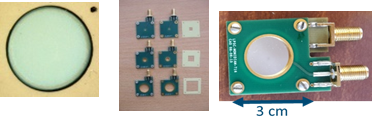 1 diamant polycristallin
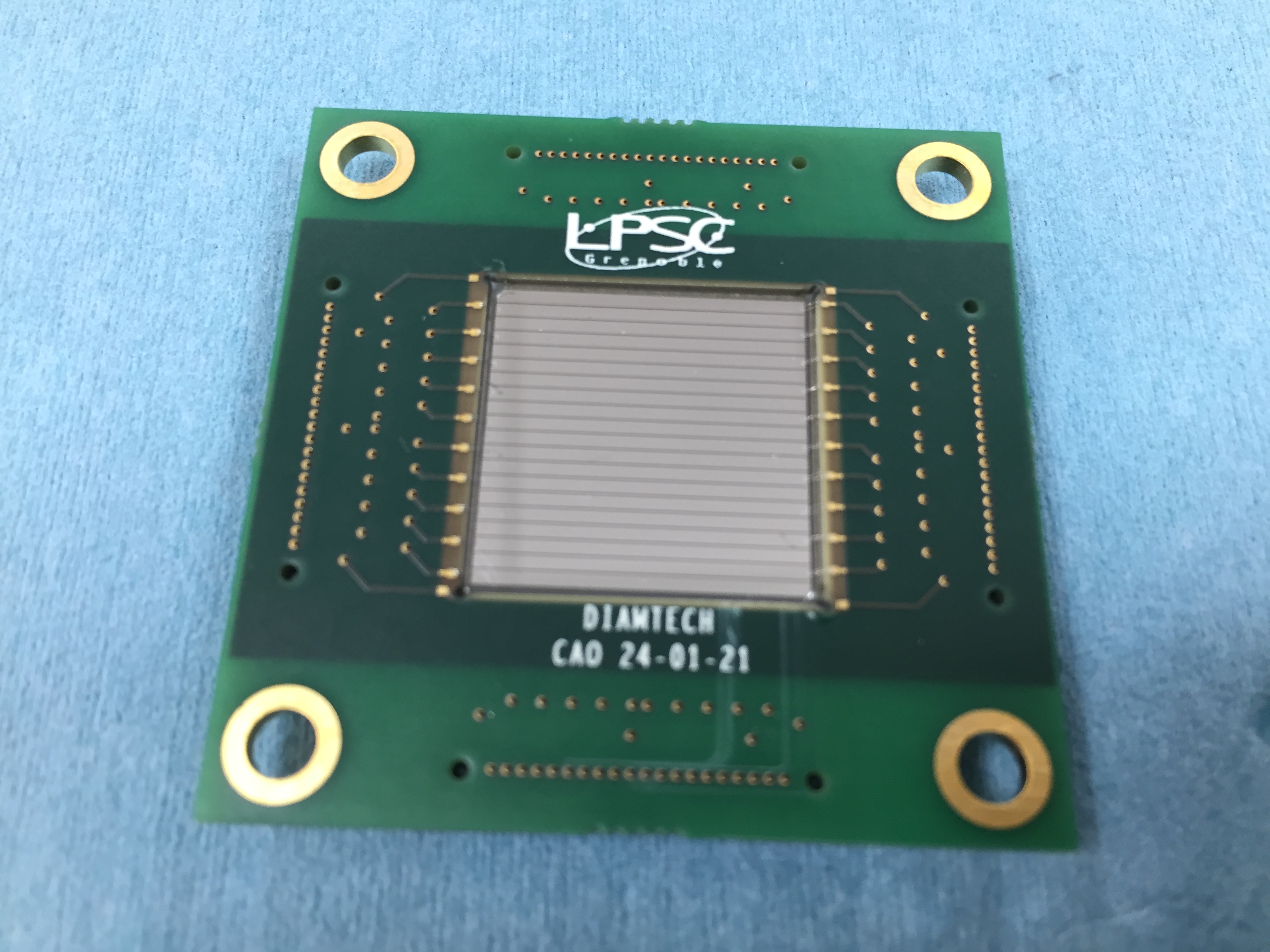 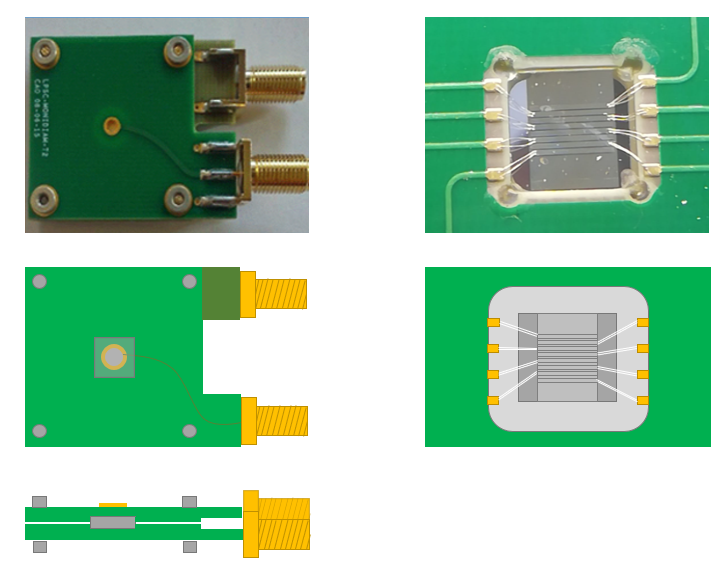 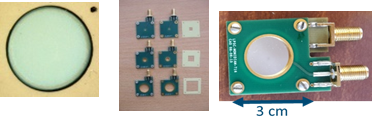 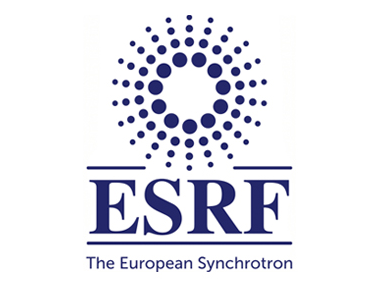 Diamant métallisé face pleine avant et arrière
Diamant métallisé 
Pleine plaque sur face arrière
Diamant métallisé
par pistes orthogonales
sur faces avant et arrière
Fils de Bonding
Diamant métallisé
par pistes sur face avant
13
Sommaire
Le projet DIAMMONI

Le diamant en tant que chambre d’ionisation solide

Monitorage faisceau proton 68 MeV Cyclotron ARRONAX

Conclusions et Perspectives
14
ARRONAX et le monitorage de faisceau
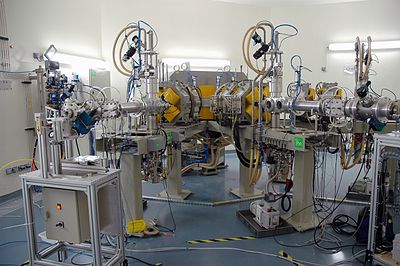 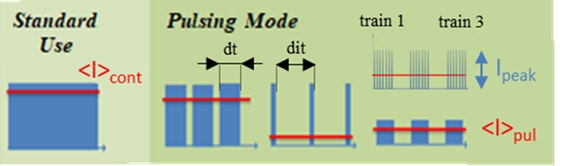 Cyclotron 70 MeV proton-deutérium-hélium
Intensité jusqu’à 20µA en sortie de faisceau
Mode pulsé avec des durées de trains dt et inter trains dit
Bunch : 4ns ON, 29ns OFF (f = 30,45 MHz)
Source: The pulsing chopper-based system of the ARRONAX C70XP Cyclotron, Poirier et al., International Particle Accelerator Conference, 2019. URL https://doi.org/10.18429/JACoW-IPAC2019-TUPTS008
15
Tests sous faisceaux pulsés à ARRONAX
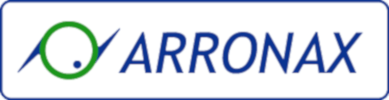 3 différents types de diamants :
Monocristallin de 540µm épaisseur 
Monocristallin de 150µm épaisseur 
Polycristallin de 300µm épaisseur 

Objectifs : 
Marquer le début et la fin des trains
Comptage des particules dans les trains
Linéarité de la réponse du diamant en fonction de l’intensité et de la durée du train dt
Étude du vieillissement du diamant sous irradiation
16
Tests sous faisceaux pulsés à ARRONAX
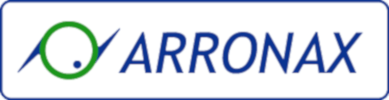 Diamants
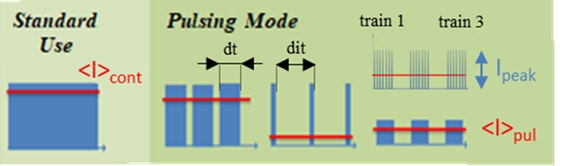 Source: The pulsing chopper-based system of the ARRONAX C70XP Cyclotron, Poirier et al., International Particle Accelerator Conference, 2019. URL https://doi.org/10.18429/JACoW-IPAC2019-TUPTS008
0V
500V
0V
500V
Carte QDC électronique
Charge to Digital Converter
Lecroy - Oscilloscope
Acquisition de données
Schéma à l’échelle
Photo Multiplicateur
Kapton
Collimateur 3mm diamètre
Chambre d’ionisation à air
Photo Multiplicateur Aluminium
Cage de Faraday
Cyclotron
Proton 68MeV
Diamants
17
286 mm
80 mm
84 mm
53 mm
25 mm / 6mm
Tests sous faisceaux pulsés
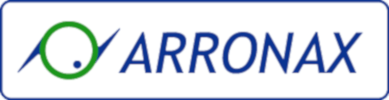 Particules traversantes – proton 68MeV
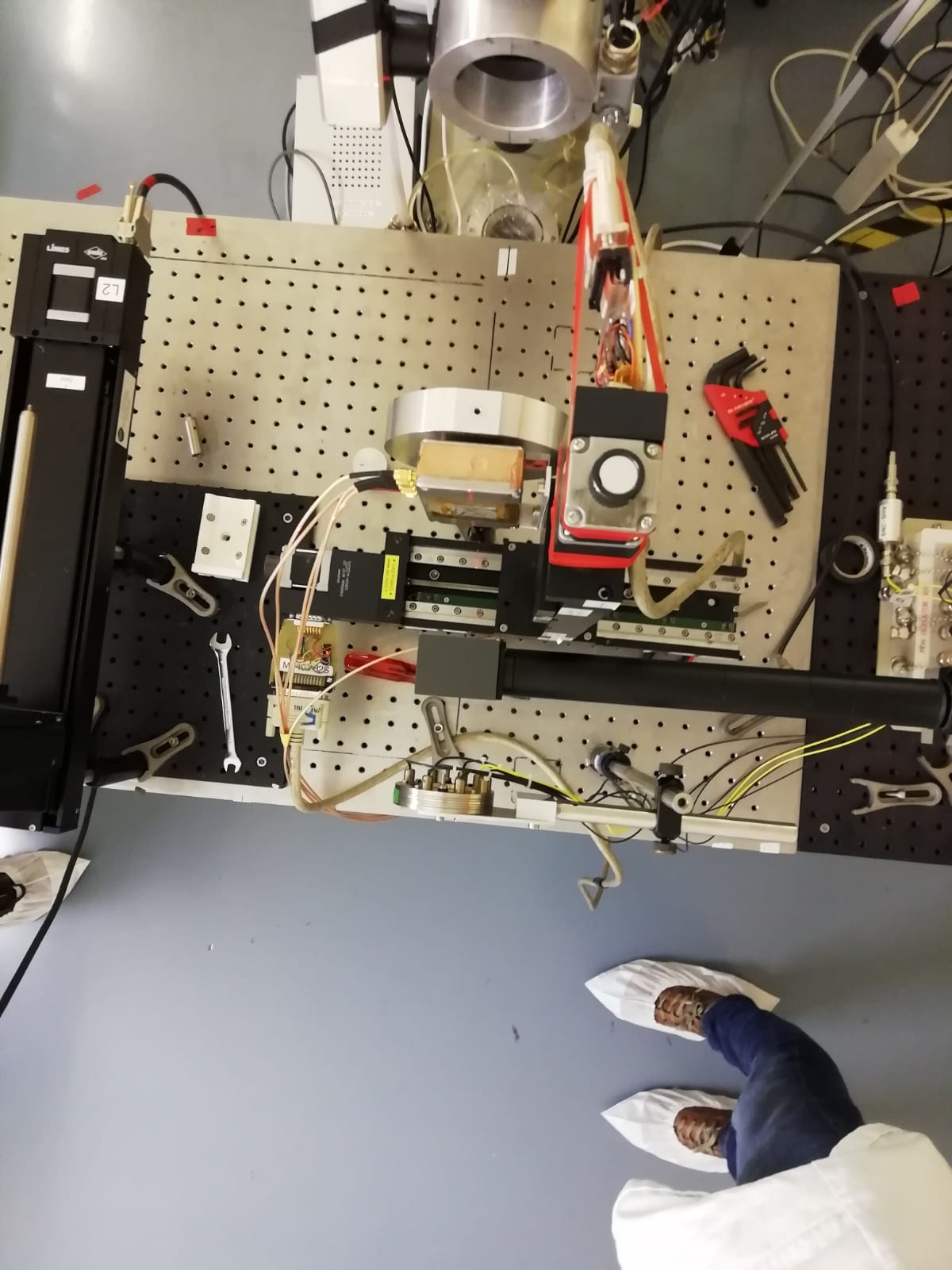 Collimateur 3 mm
Diamant(s)
Sortie Faisceau
PM Alu
Collimateur 3 mm
Diamant(s)
Chambre Ionisation
PM Alu
Chambre Ionisation
18
Etude du marquage temporel et de l’intégration dans le train
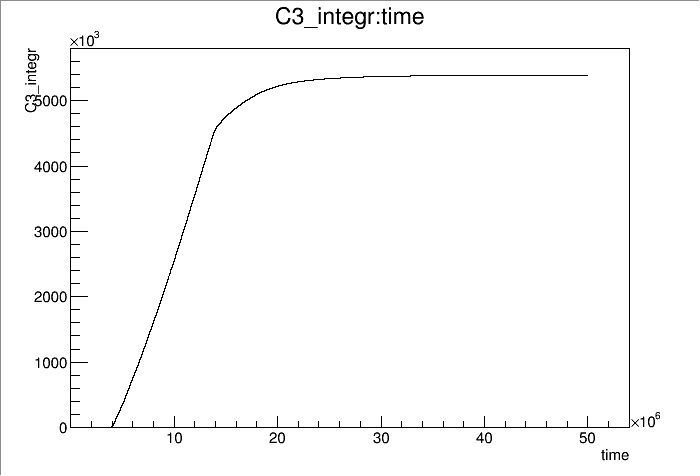 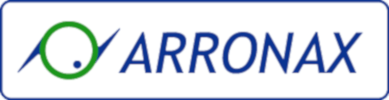 Volts-secondes
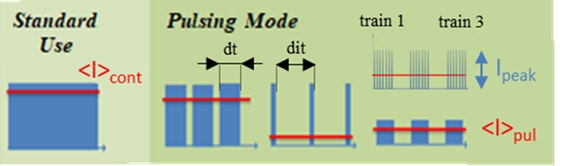 Intégrale par mon programme d’analyse
Signal temporel
Temps (en µs)
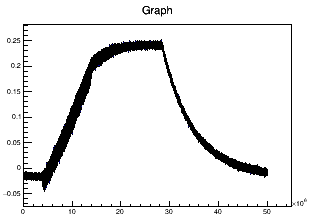 Tension (V)
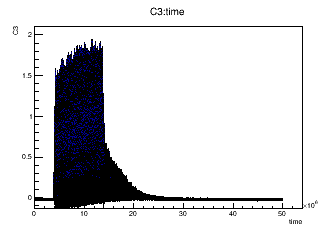 Tension(en V)
Intégrale par la carte QDC du Service Electronique
Temps (en µs)
10µs
I = 10nA, dt = 10µs, dit = 1s
19
Temps (en µs)
Différence entre les trains suivant le dt
Tension (volts)
Tension (volts)
Tension (volts)
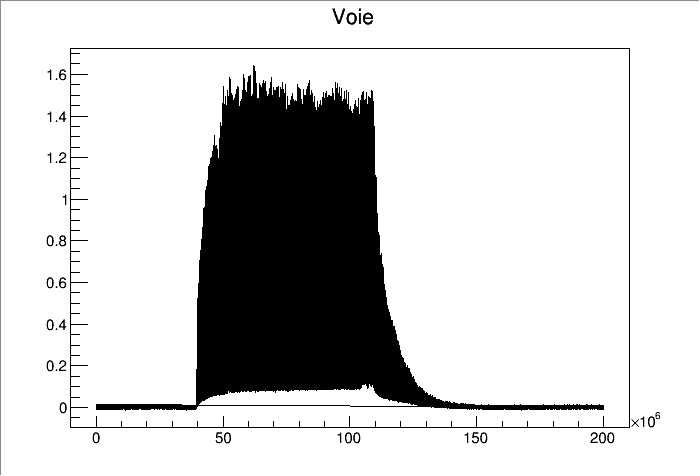 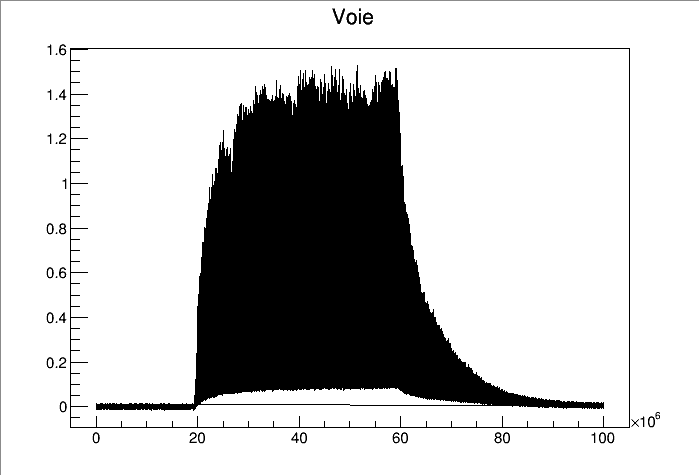 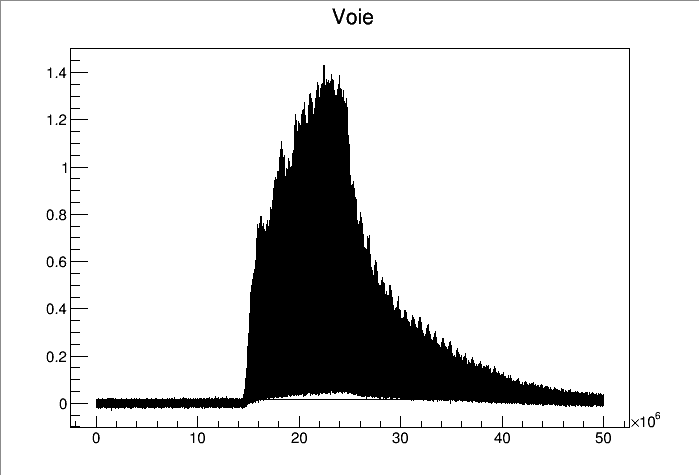 Temps (µs)
Temps (µs)
Temps (µs)
60nA – Novembre 2021
sCVD 150µm
dt = 70µs
60nA – Novembre 2021
sCVD 150µm
dt = 10µs
60nA – Novembre 2021 
sCVD 150µm
dt = 40µs
Queue de train identique et longue (visible sur une trentaine de microsecondes)
Temps de montée
20
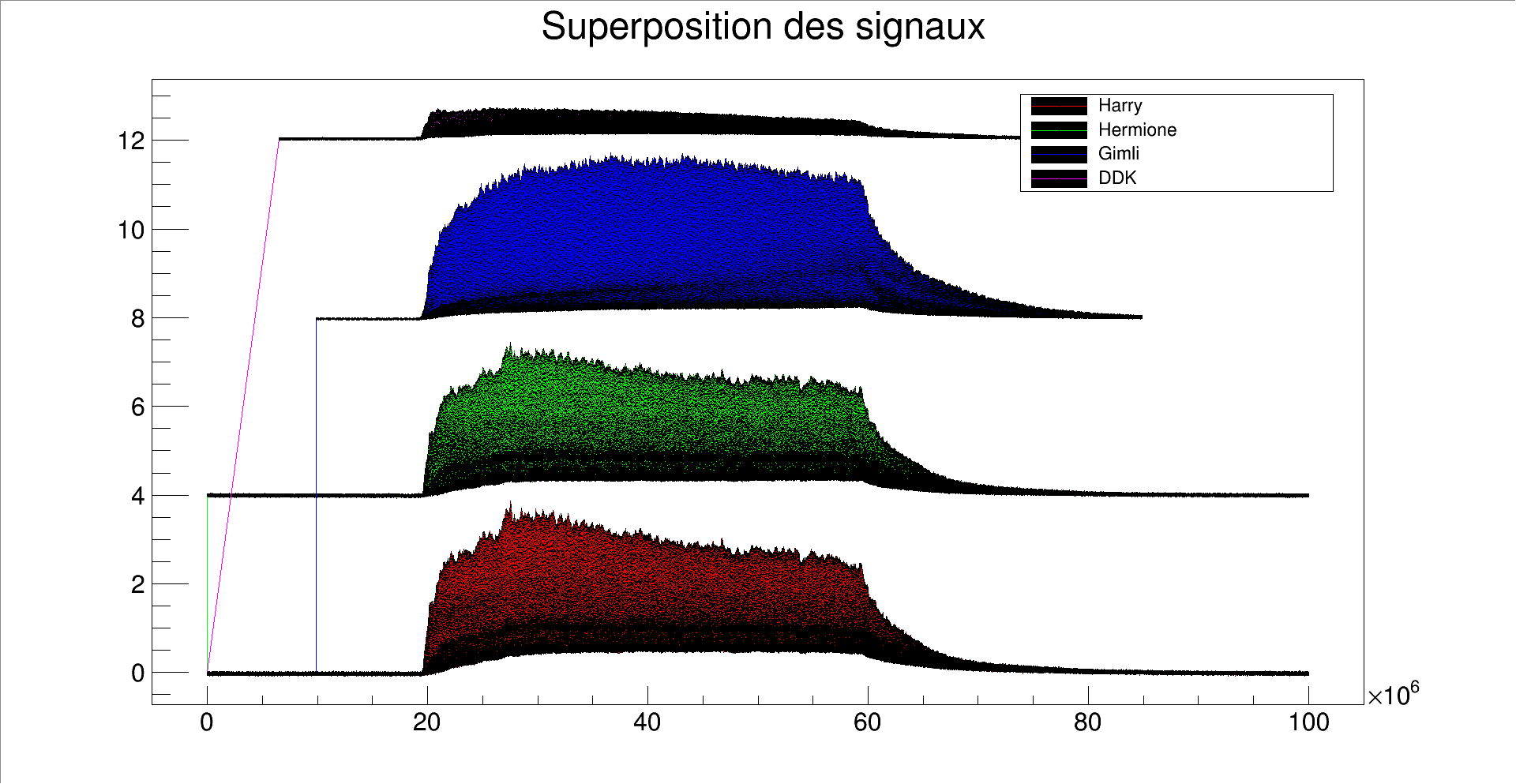 sCVD 540 µm
sCVD 540 µm
sCVD 150 µm
pCVD 300 µm
Différence entre les signaux bleu (mono aminci), et rouge-vert (mono épais) et noir (polycristallin): 
Puller : bleu : 3,21 kV / rouge vert : 4,05 kV / noir : 2,5kV
Tension d’arc : bleu : 45,25 V / rouge vert : 28,9 V / noir : 80V
3h40 d’écart, avec fonctionnement pendant au moins 2h30
21
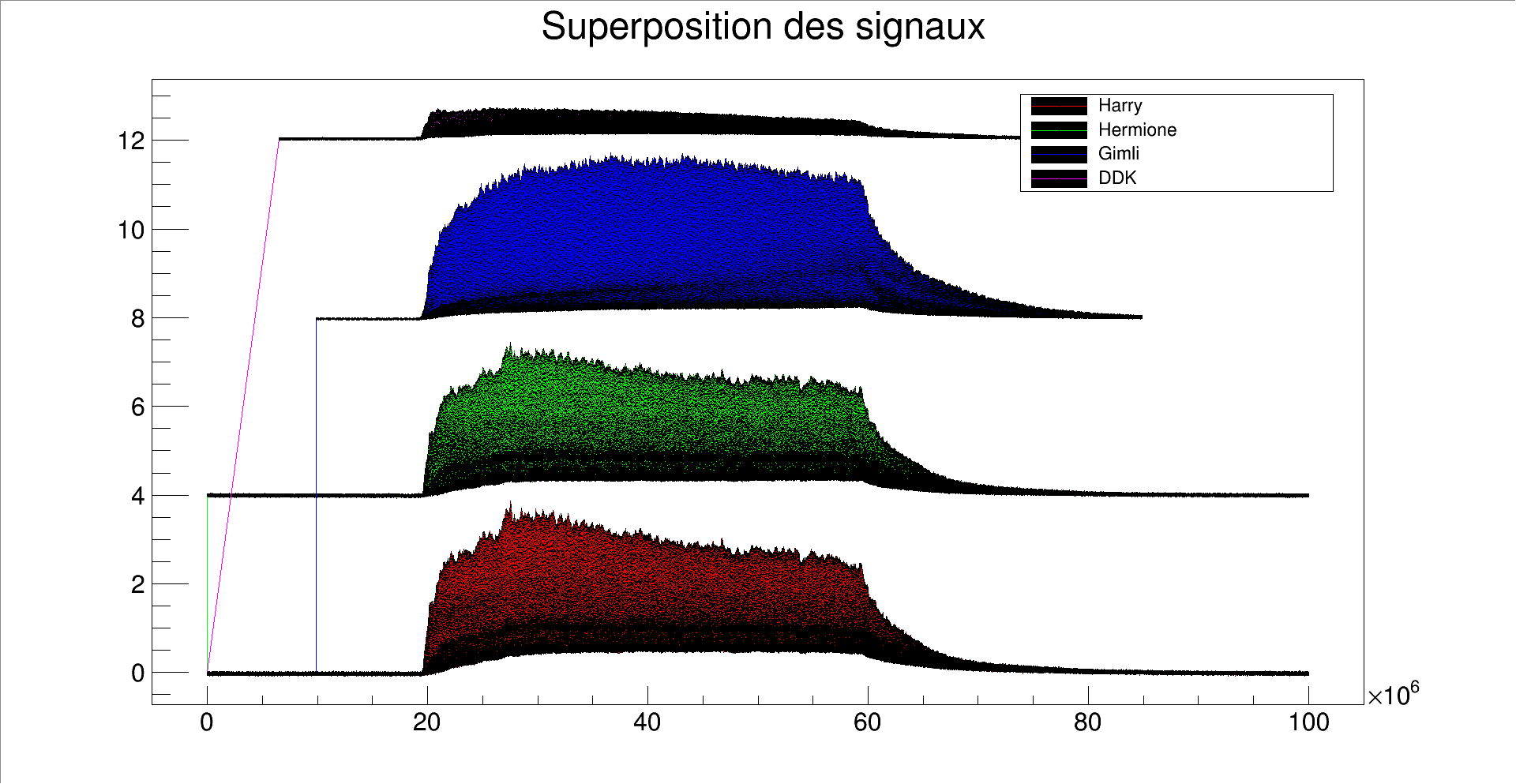 sCVD 540 µm
sCVD 540 µm
sCVD 150 µm
pCVD 300 µm
Ligne de base :
Renseignement sur le remplissage des pièges 
En lien avec l’épaisseur et la polarisation du diamant
22
Différence entre les trains suivant le dt
Tension (volts)
Tension (volts)
Tension (volts)
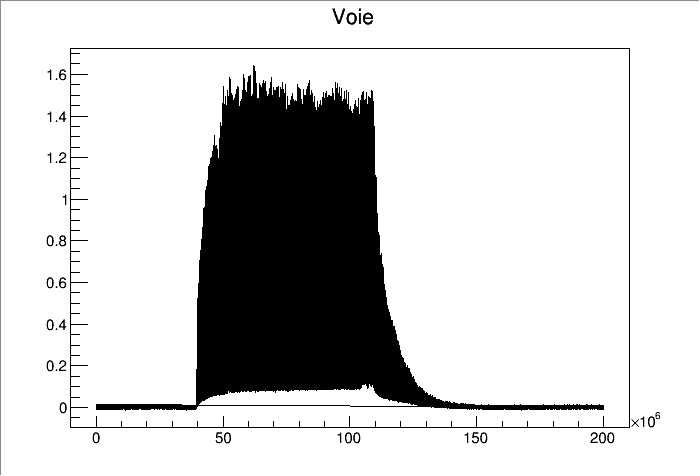 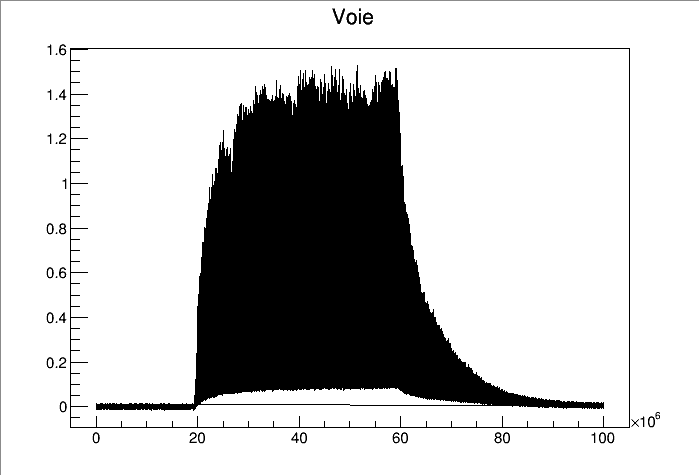 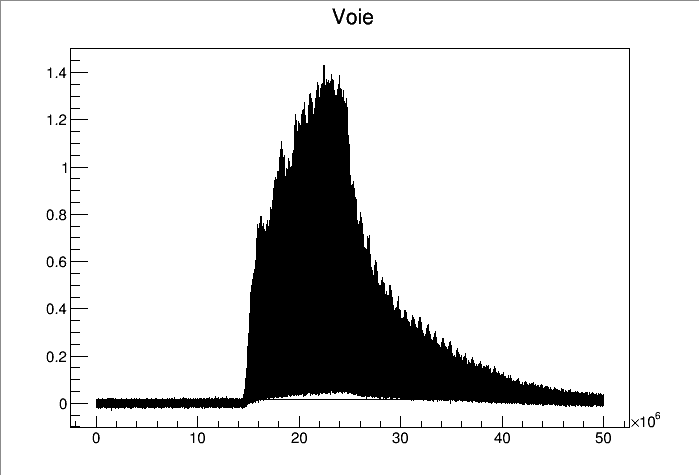 Temps (µs)
Temps (µs)
Temps (µs)
60nA – Novembre 2021
sCVD 150µm
dt = 70µs
60nA – Novembre 2021
sCVD 150µm
dt = 10µs
60nA – Novembre 2021 
sCVD 150µm
dt = 40µs
23
Monitorage faisceau diamant
300nA – sCVD 540µm
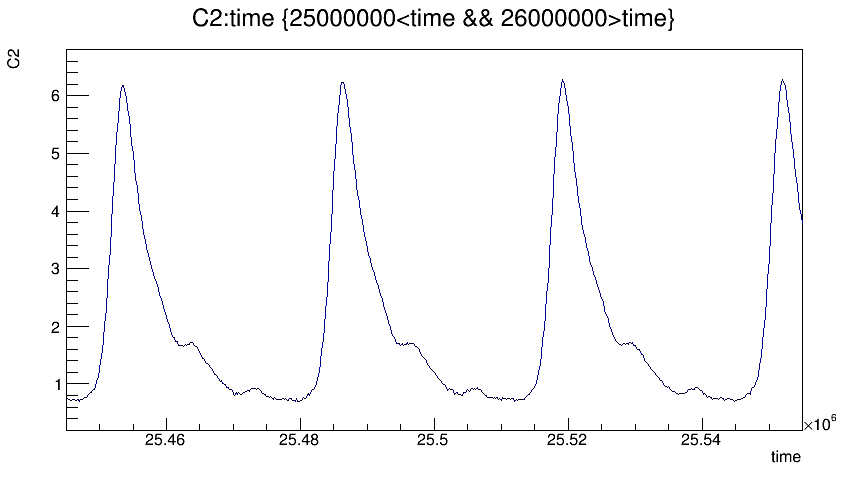 sCVD 540µm
Tension (volts)
300nA – pCVD 300µm
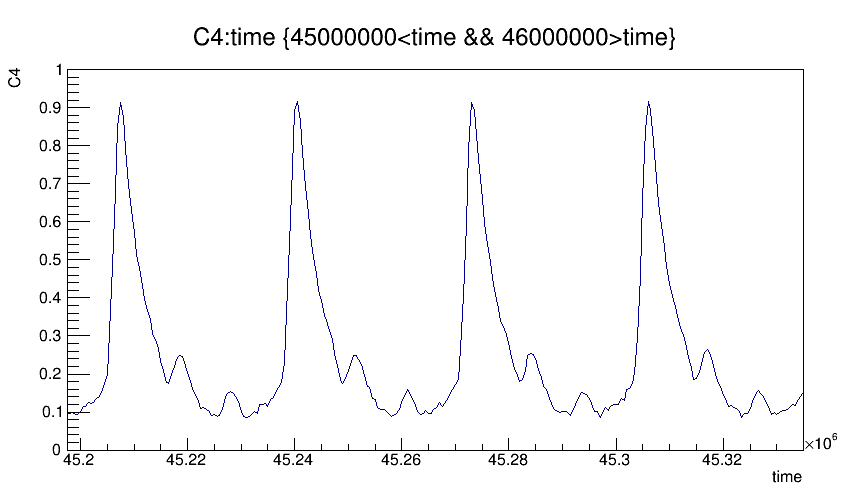 pCVD 300µm
Tension (volts)
Temps (µs)
300nA – sCVD 150µm
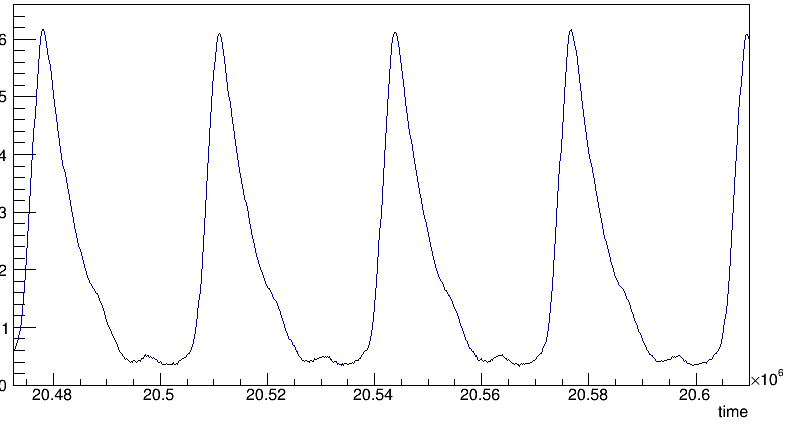 sCVD 150µm
Tension (volts)
Temps (µs)
24
Temps (µs)
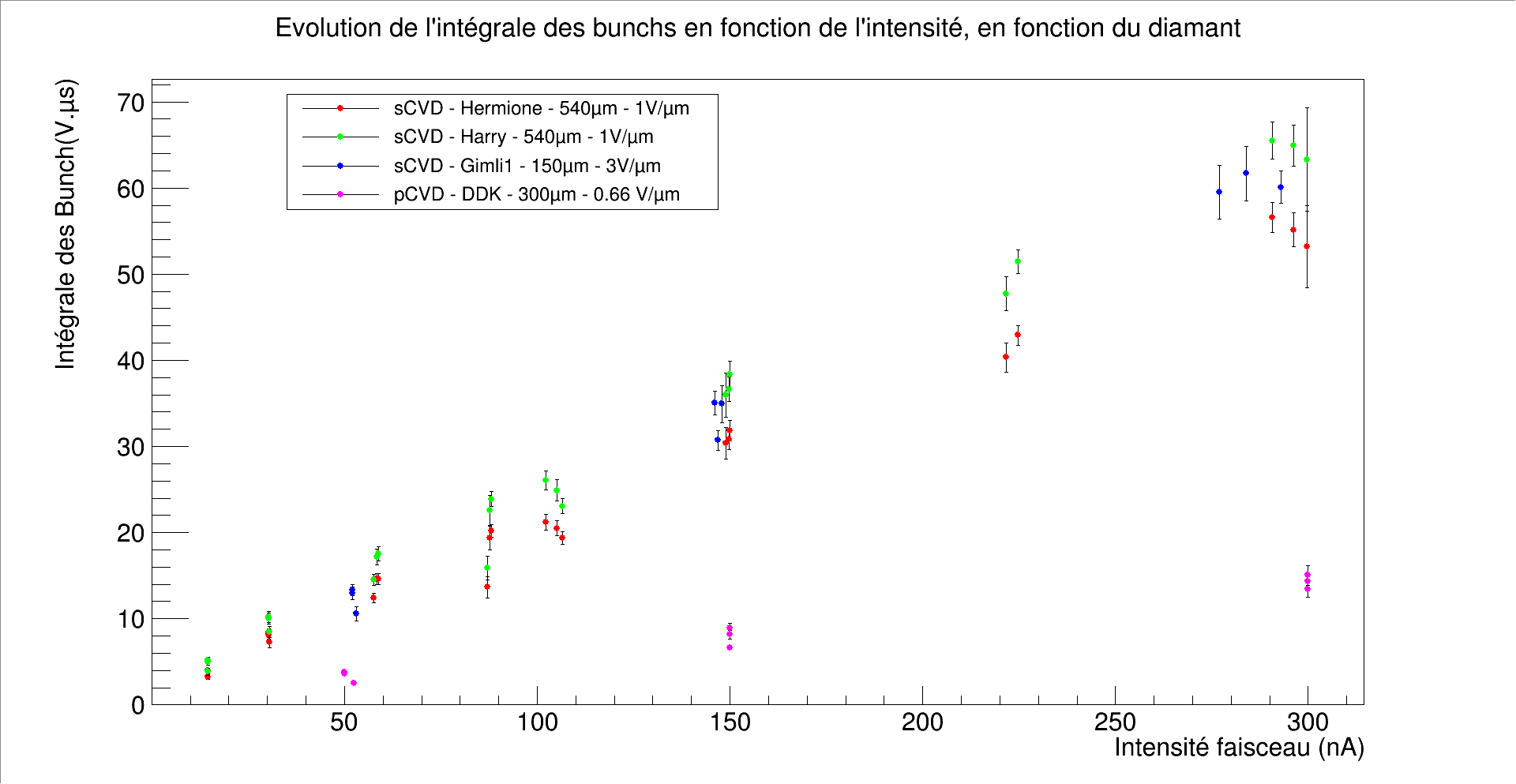 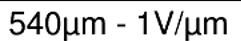 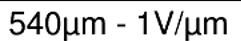 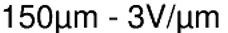 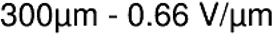 Résultat préliminaire
Chaque diamant a un comportement linéaire dans sa collecte des charges
Certains paramètres restent à étudier :
Effet de la surpolarisation
Effet avec l’épaisseur
25
Conclusion et perspectives
Développement de l’électronique en cours
Etude de l’impact des radiations sur le diamant
Démonstration de la linéarité de la réponse du diamant avec l’intensité (objectif : 1µA sur diamant) 
Paramètres de l’étude :
La polarisation 
L’épaisseur 
La qualité cristalline
Etude avec ARRONAX de la forme des faisceaux (temporelle et spatiale)
26
27
BACK UP Slides
28
2) Le monitorage de faisceau en hadronthérapie
Le diamant comme solution technologique
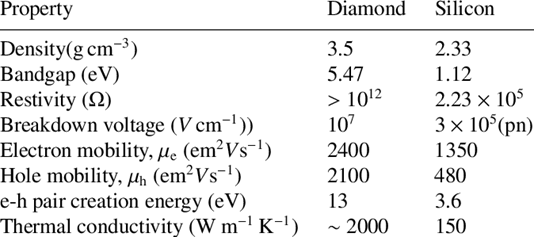 Favorable pour les applications médicales en radiothérapie
Mais…
Cher
Reproductibilité de la qualité cristalline difficile à obtenir
Aspects liés à la collecte de charges encore à l’étude
Energie de déplacement (eV)                           43                       20
Metallisation of single crystal diamond radiation detectors 10.1051/epjconf/20123502003
29
Monitorage faisceau
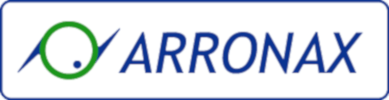 sCVD – 540µm – Juillet 2021
Tension (volts)
Tension (volts)
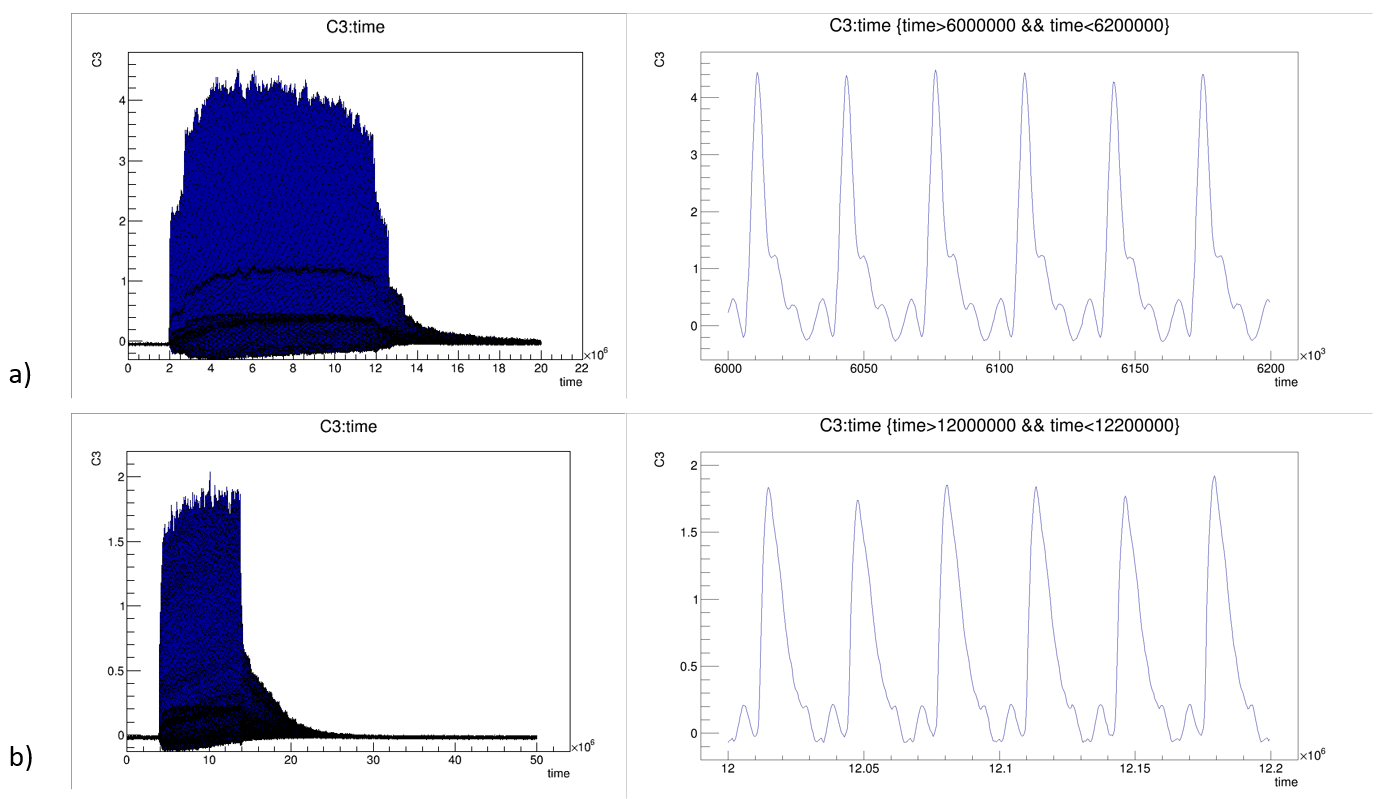 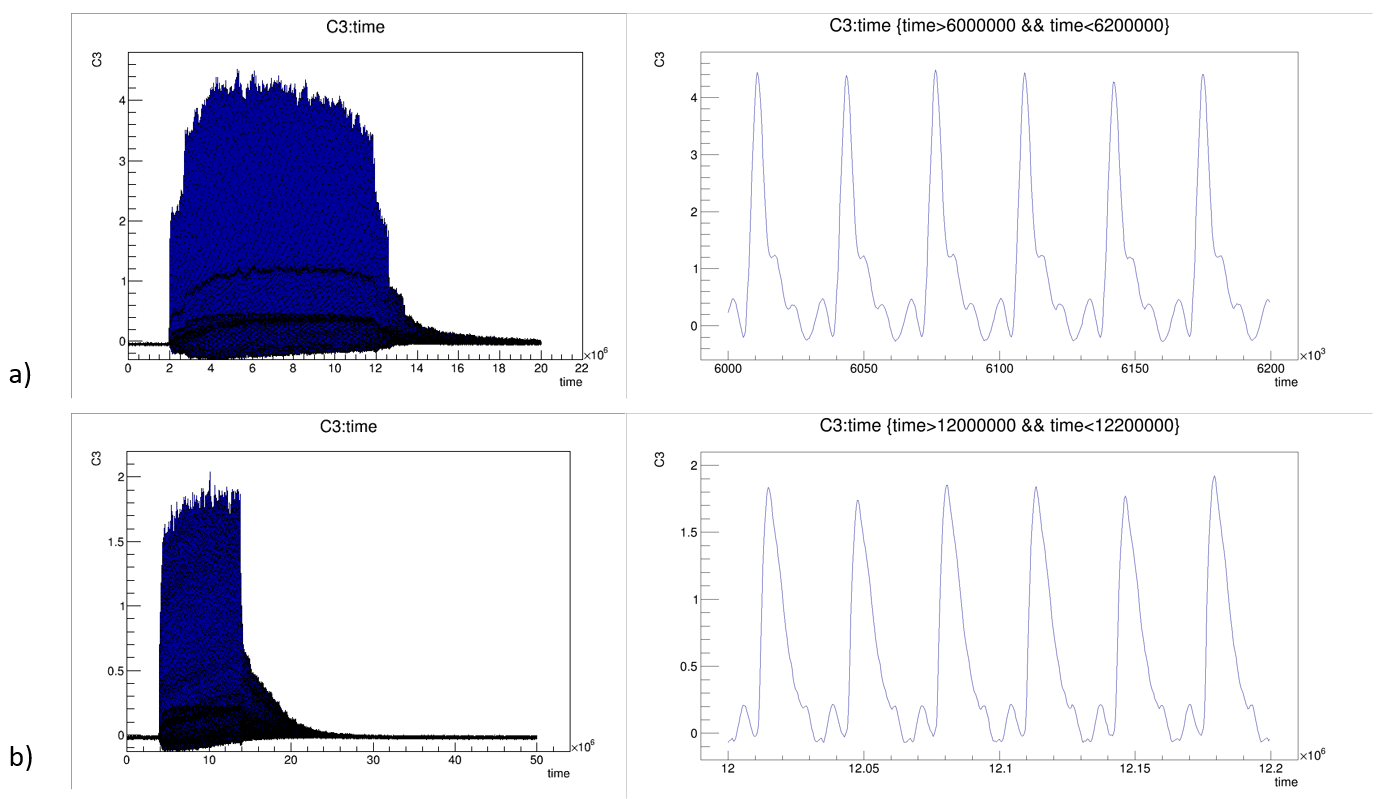 I = 150nA
dt = 10µs
Observations de « rebonds » entre les bunchs
Temps (µs)
Temps (ns)
Tension (volts)
Tension (volts)
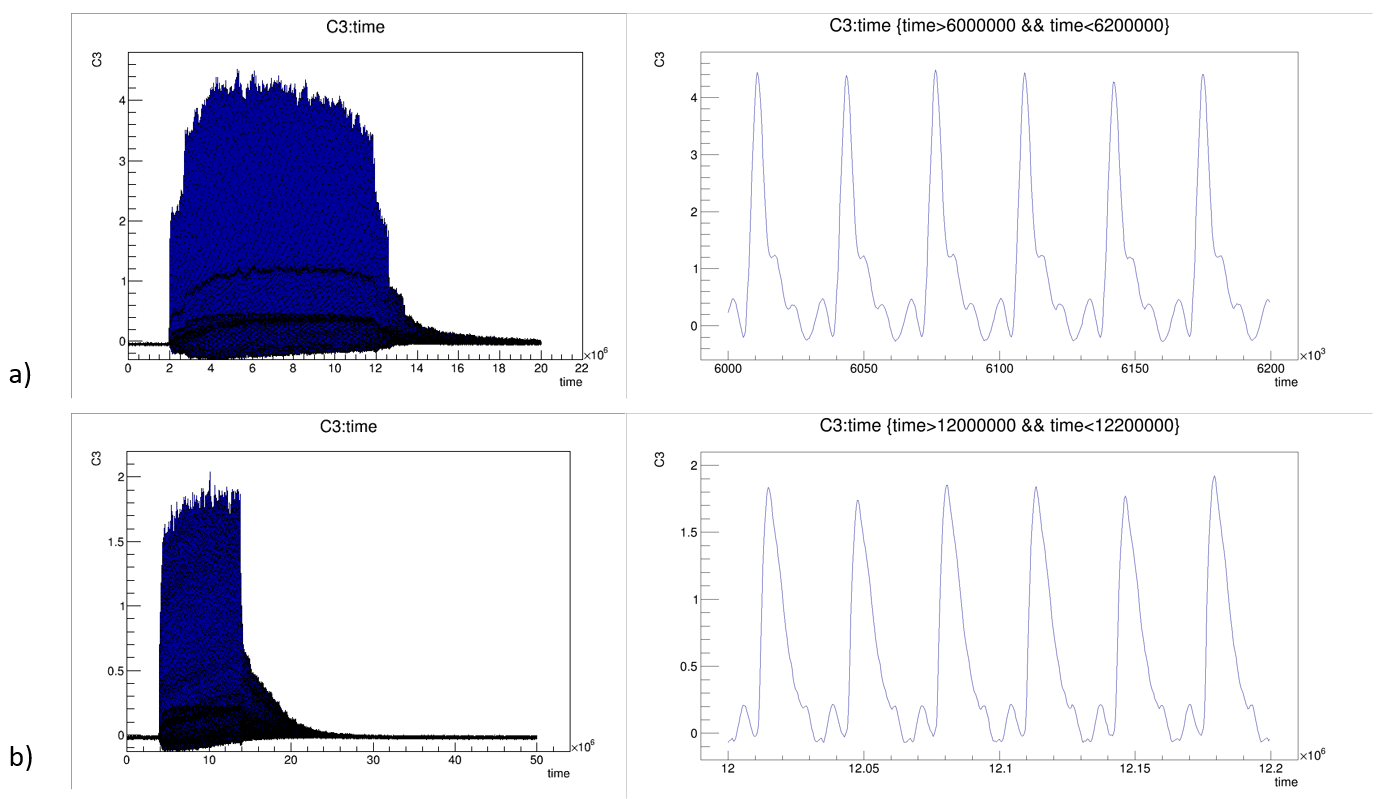 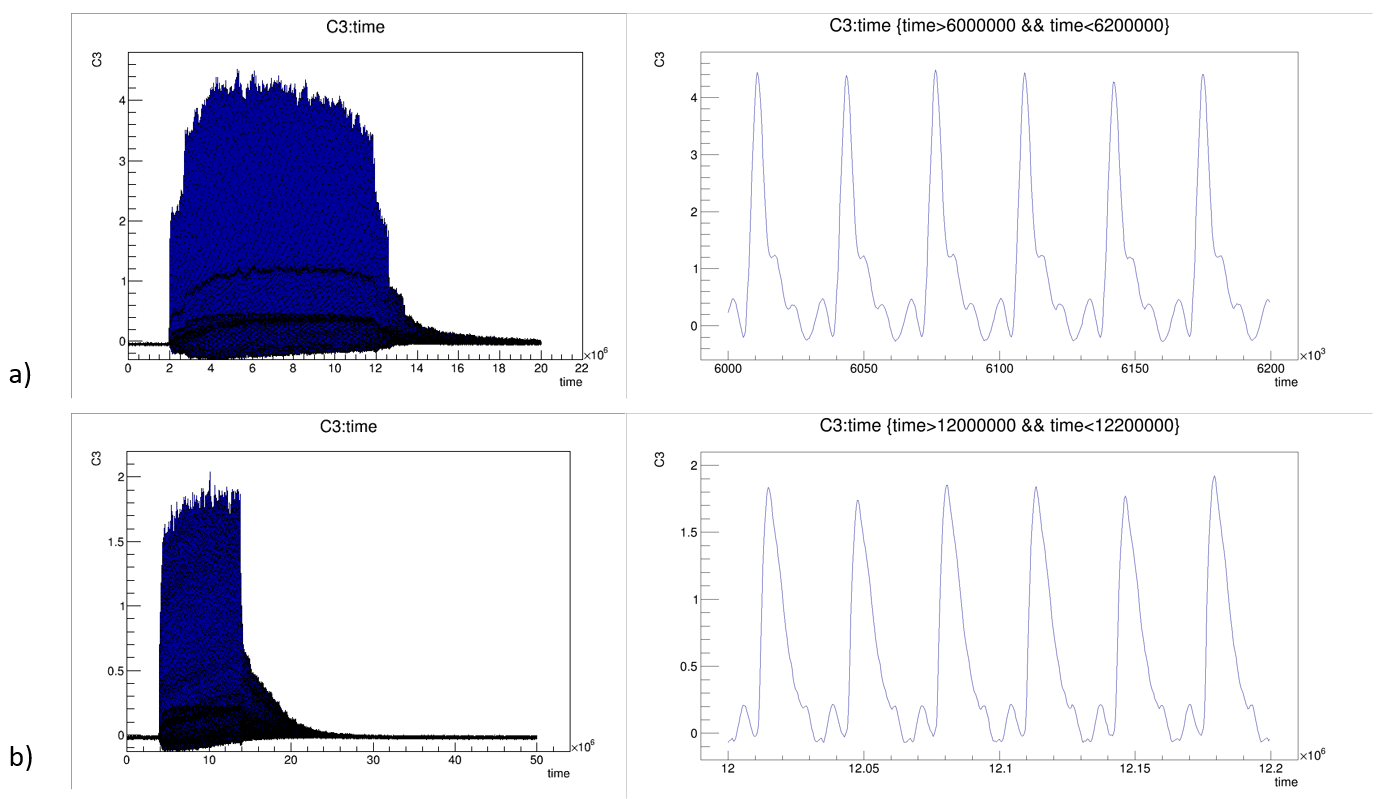 I = 10nA 
dt = 10µs
Temps (ns)
Temps (µs)
30
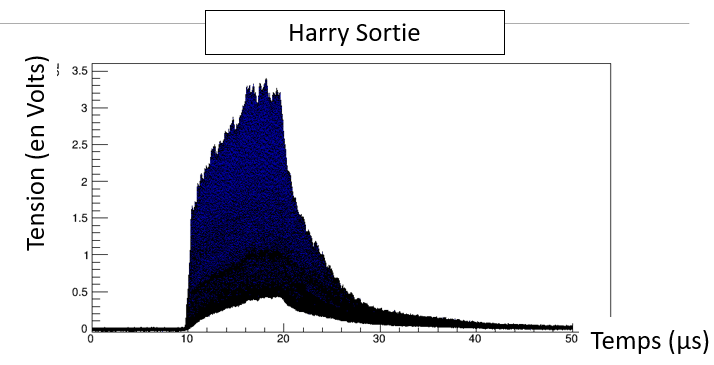 Tension (volts)
Temps (µs)
50 nA – dt=10µs – Juillet 2021 – sCVD 540µm
150 nA – dt=10µs – Novembre 2021 – sCVD 540µm
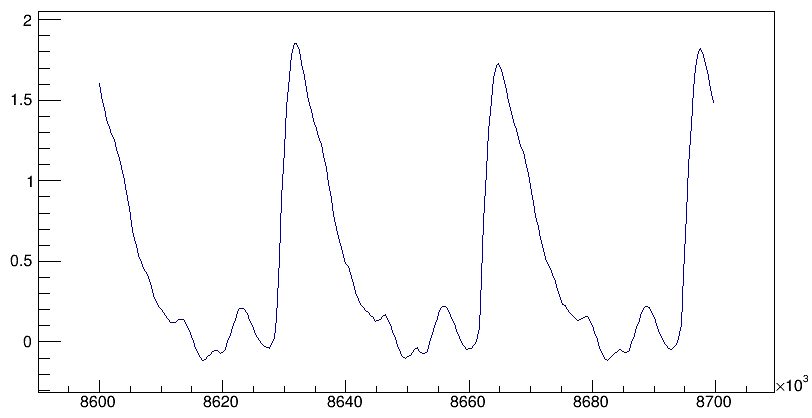 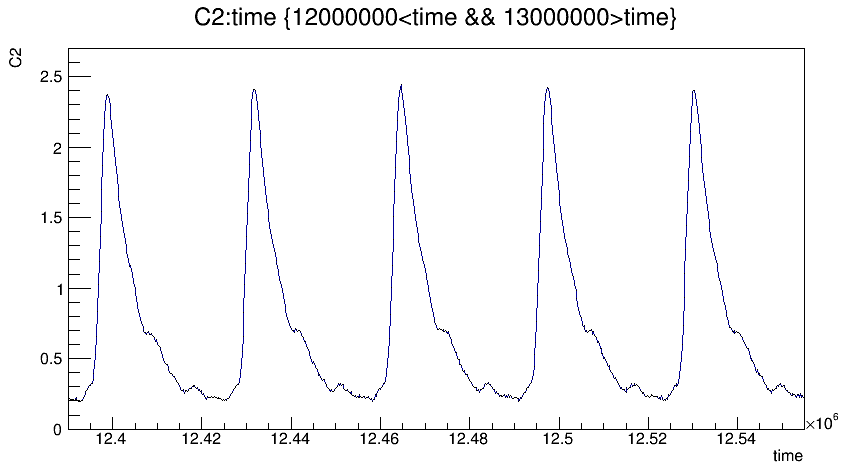 Tension (volts)
Tension (volts)
31
Temps (ns)
Temps (µs)